Tin Can Telephoneupgrade for the digital age
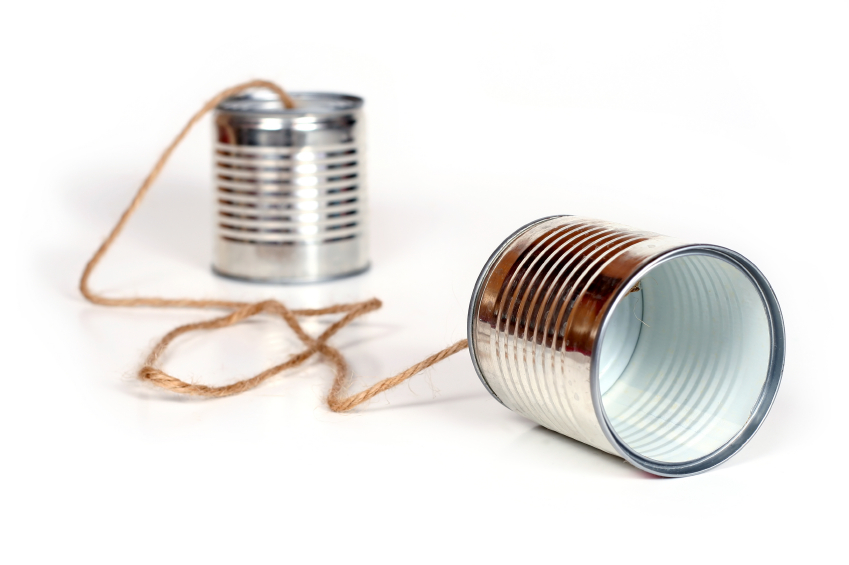 Jacob Bryanjdbryan2@illinois.edu
Easy Mode: One Way Communication
TX
RX
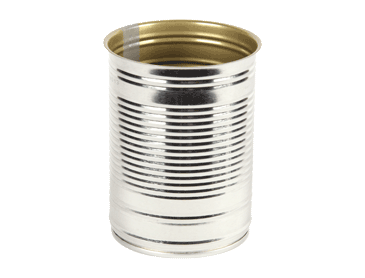 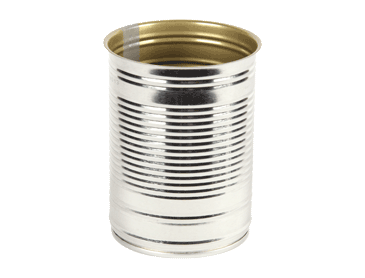 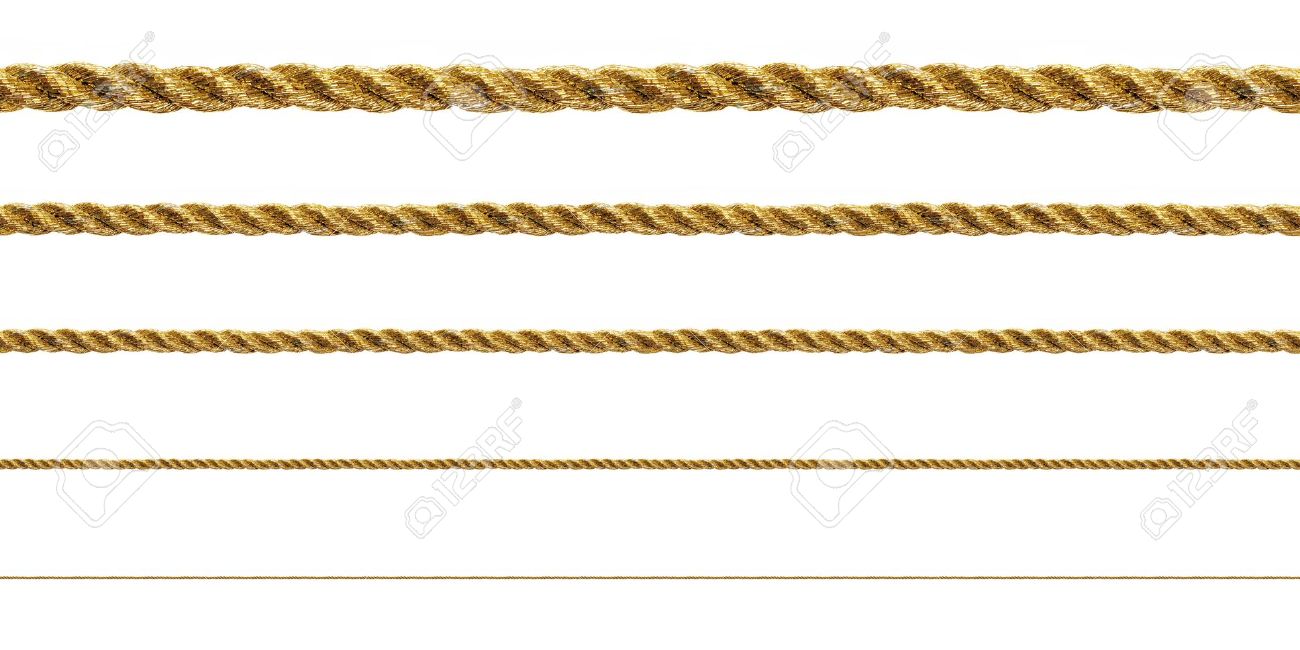 Must transmit and receive using vibrations in the string
Hard Mode: Two Way Communication
TX
RX
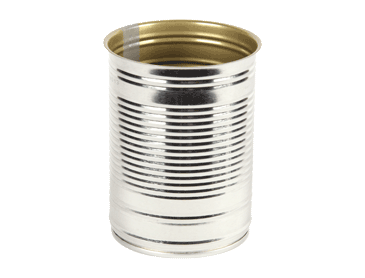 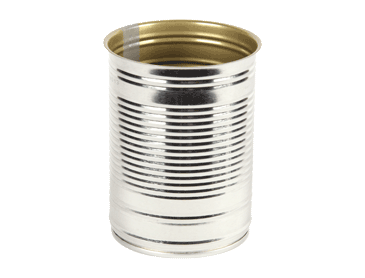 RX
TX
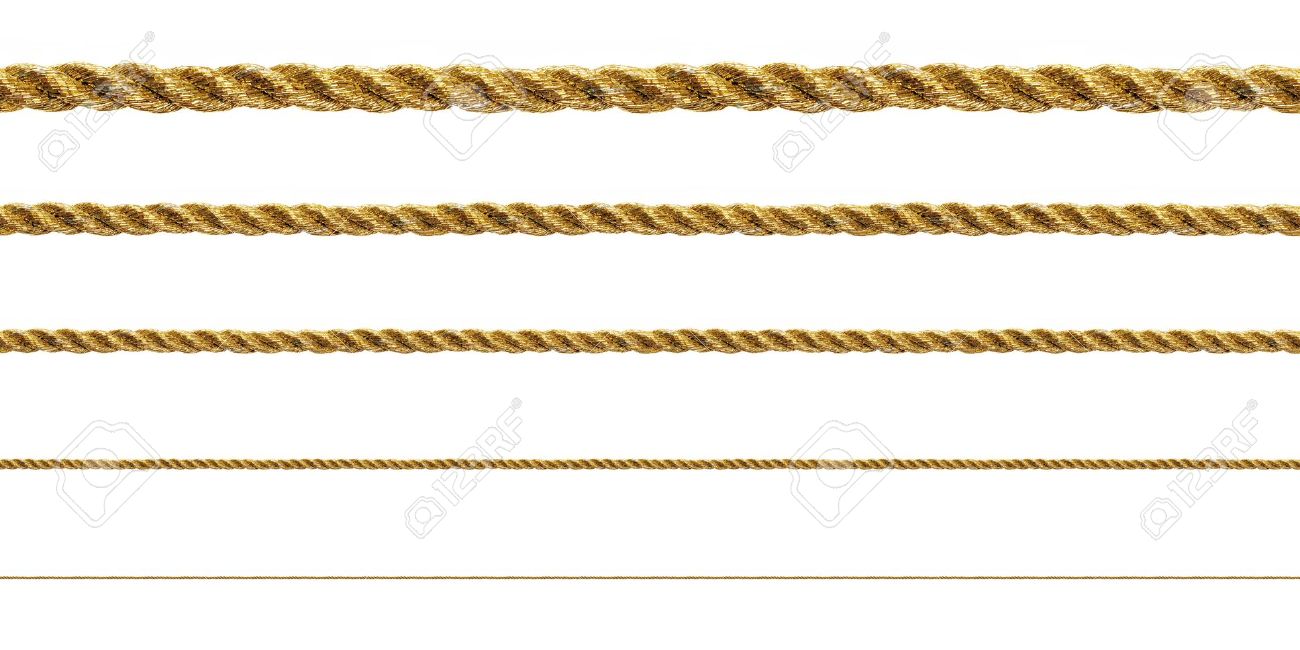 Must transmit and receive using vibrations in the string
Bonus: Going the distance
Reliably communicate over long distance
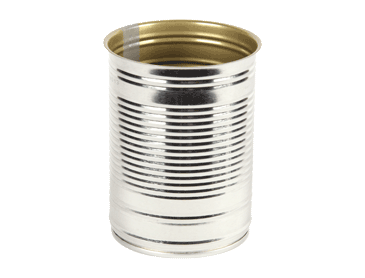 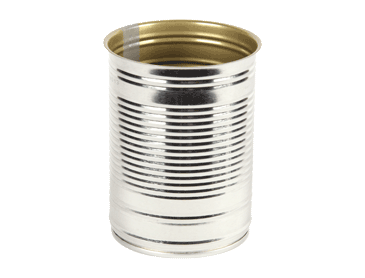 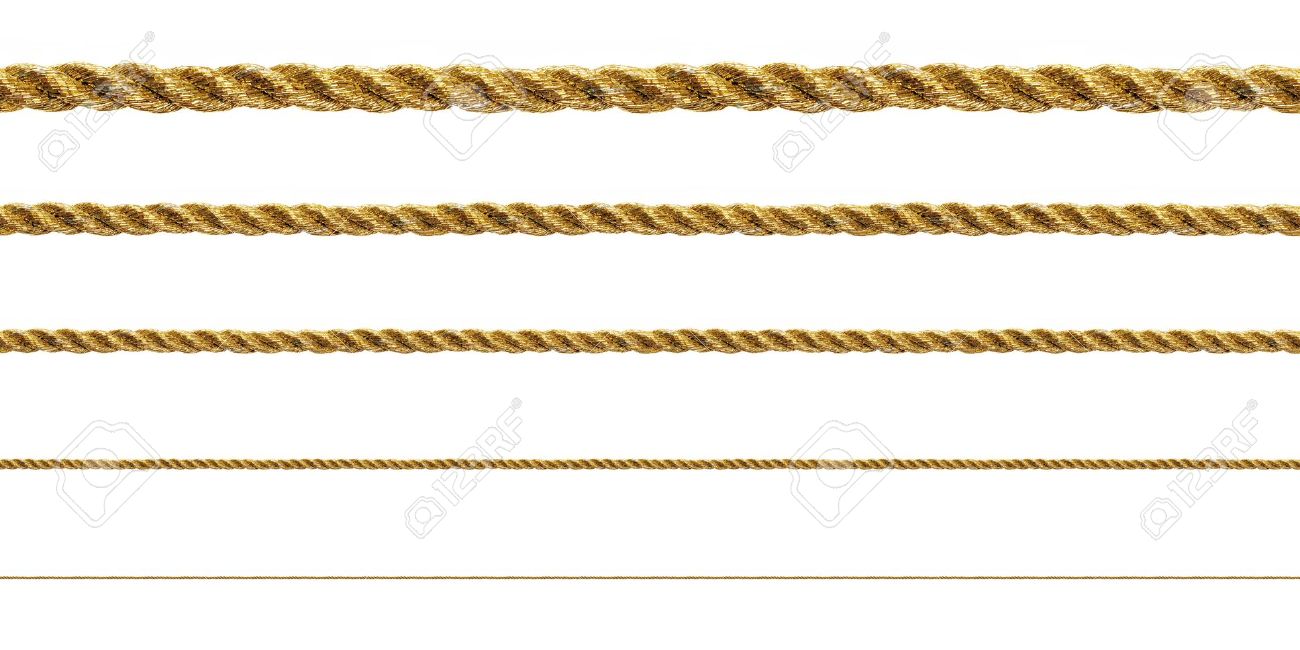 Must transmit and receive using vibrations in the string
Some Suggestions and Advice
Reliability is more important than latency
Use digital a communication scheme
Measure the tension in the string (in real time)

Consider your materials selection carefully